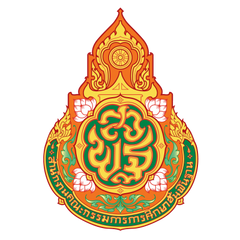 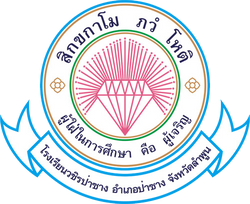 โรงเรียนวชิรป่าซาง
สำนักงานเขตพื้นที่การศึกษามัธยมศึกษาลำปาง ลำพูน
กระทรวงศึกษาธิการ
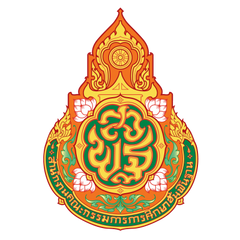 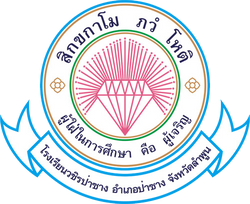 1. ความปลอดภัยในสถานศึกษา
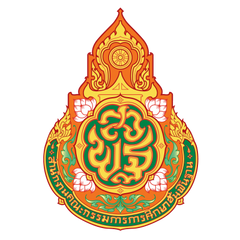 1.1 ภัยจากอุบัติเหตุ อุบัติภัย
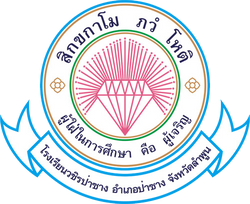 โรงเรียนได้มีการดำเนินการป้องกันอุบัติเหตุ อุบัติภัยที่อาจจะเกิดกับนักเรียนดังนี้
	1.1.1 การข้ามถนน

	1.1.2 อาสาจราจร

	1.1.3 การติดกล้องวงจรปิดภายในโรงเรียน
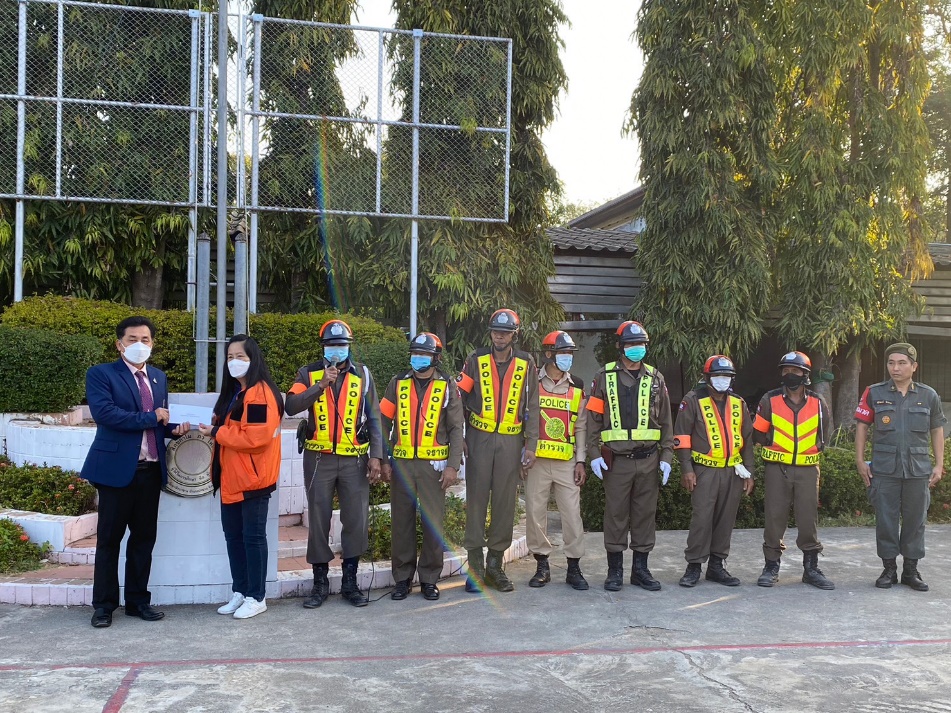 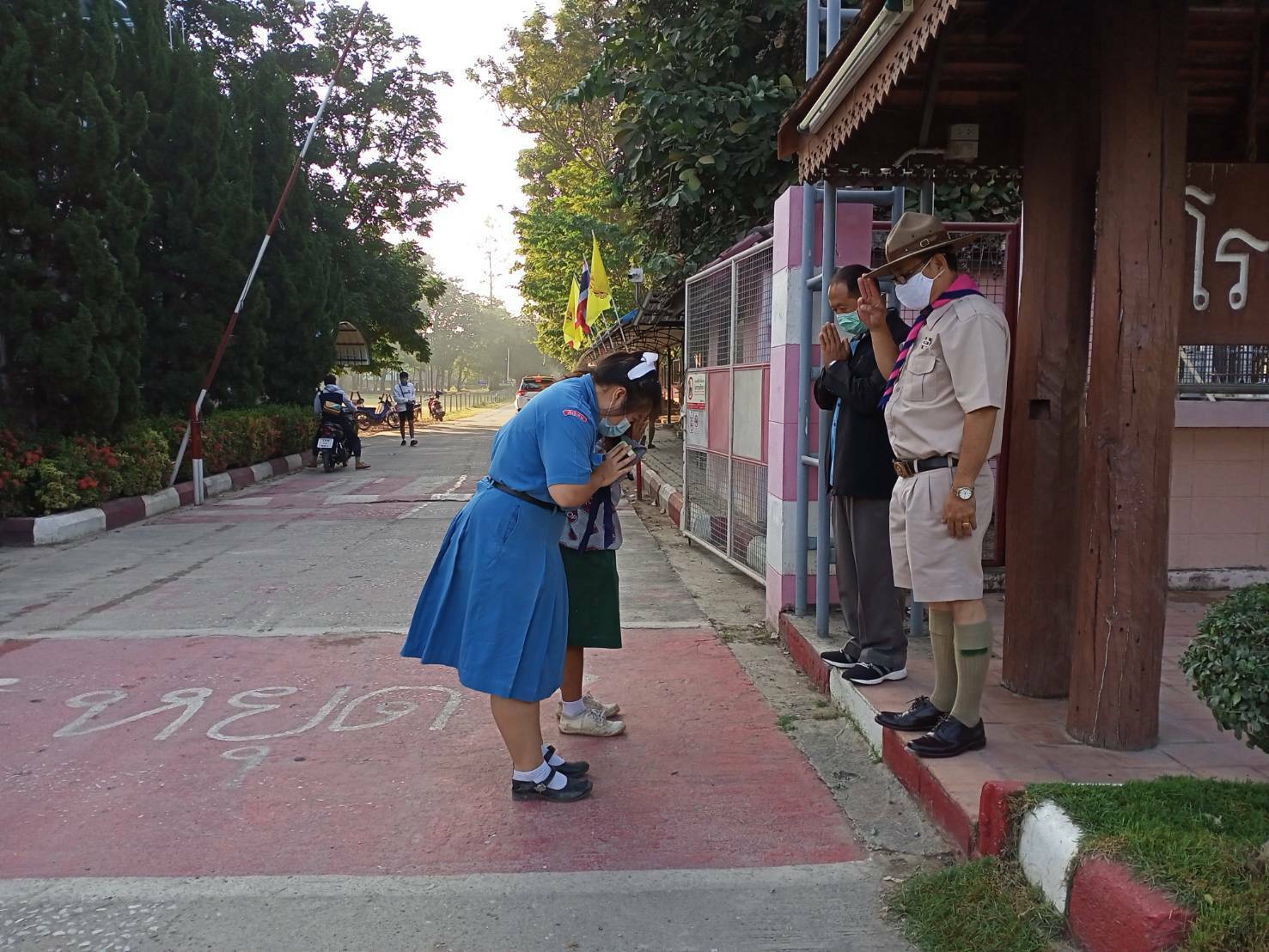 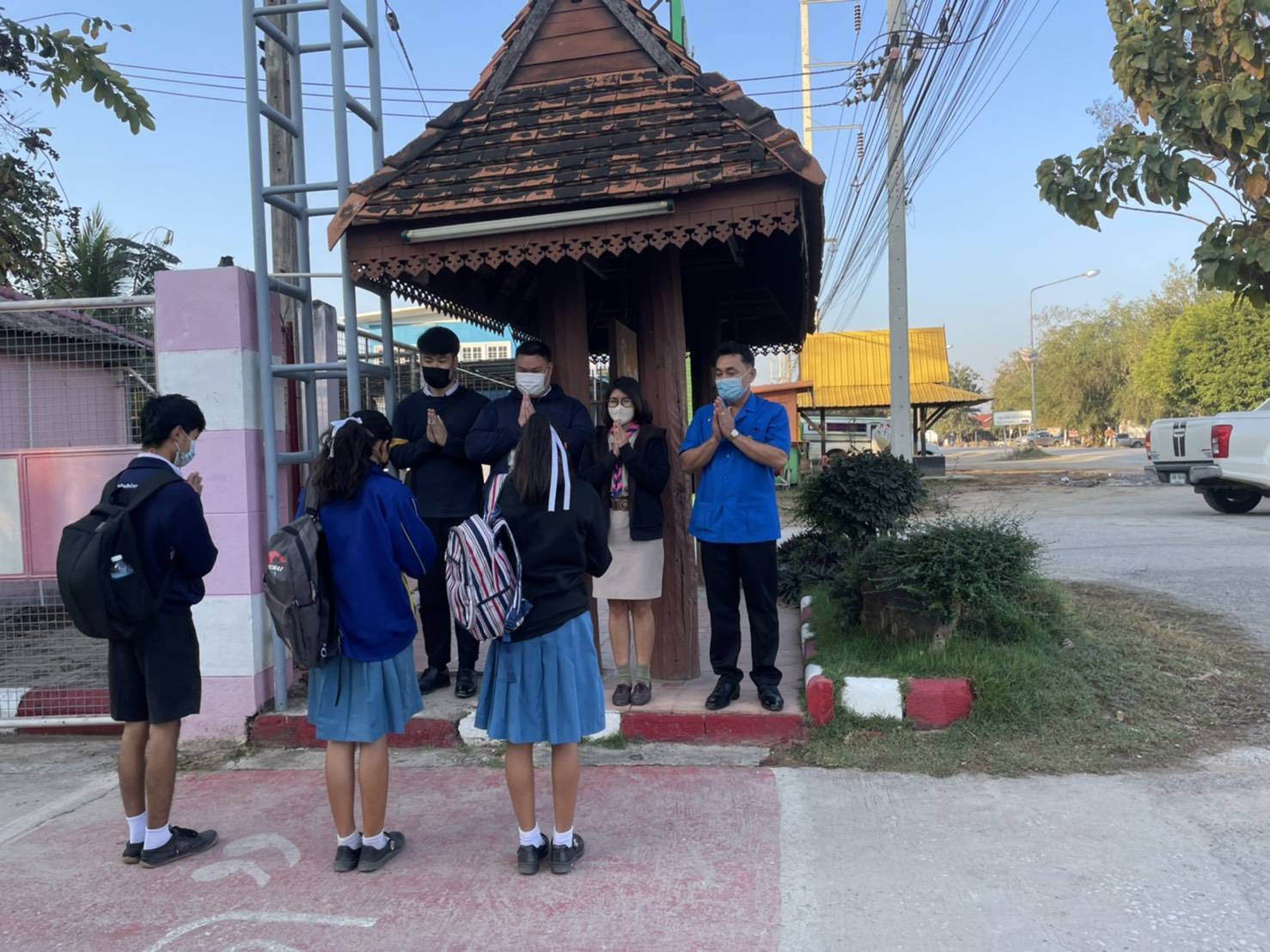 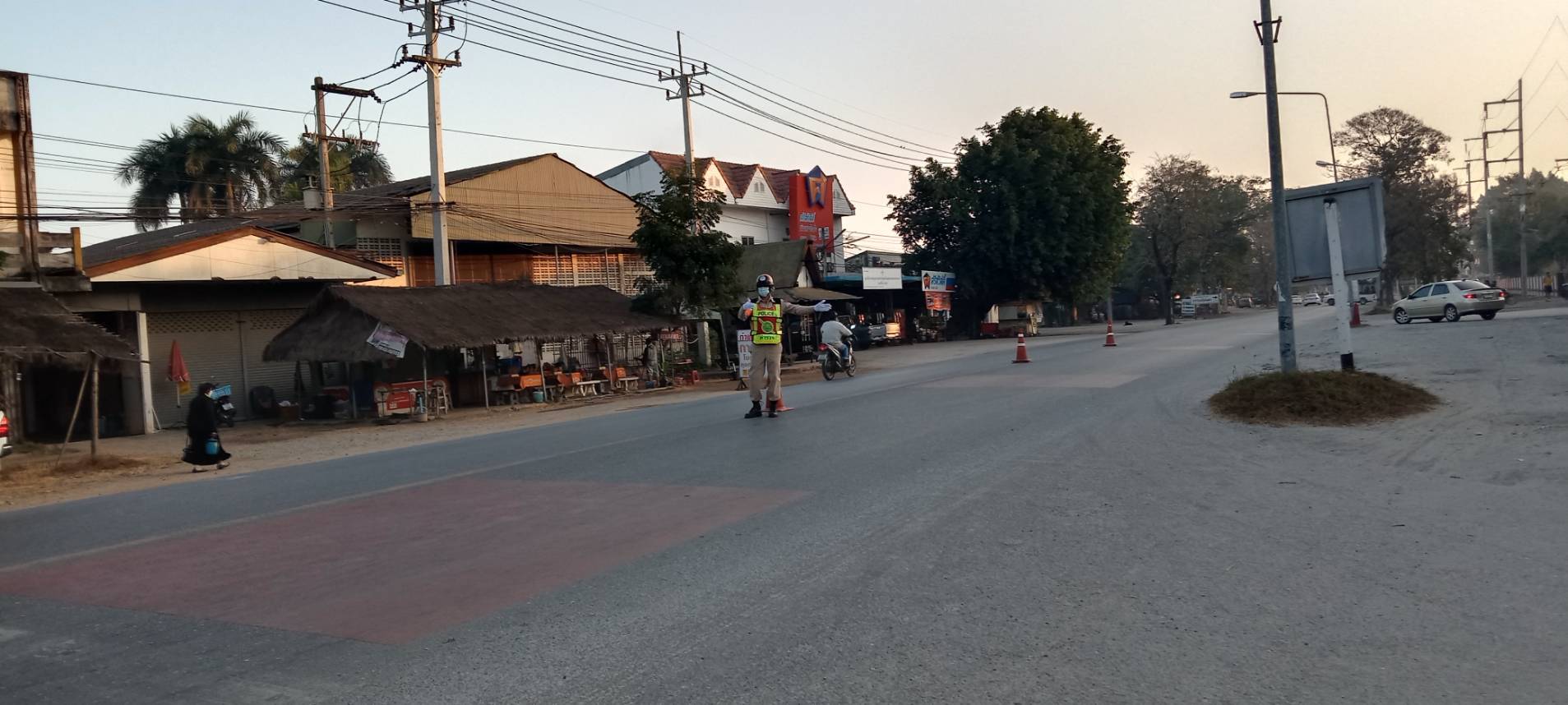 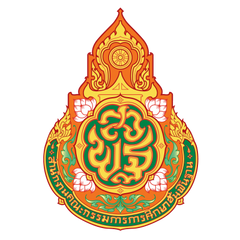 1.2 การป้องกันยาเสพติดภายในโรงเรียน
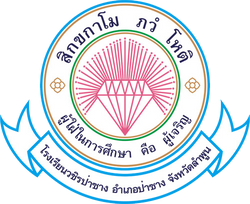 โรงเรียนได้มีการดำเนินการป้องกัน ดังนี้

	1.2.1 จัดทำโครงการเพื่อป้องกัน เช่น 

		- โครงการป้องกันยาเสพติดในสถานศึกษา 

		- โครงการ TO BE NUMBER ONE

		- กิจกรรมกีฬาต้านยาเสพติด 

		- สุ่มตรวจสารเสพติดนักเรียนกลุ่มเสี่ยง เป็นต้น

	1.2.2 จัดทำป้ายต่อต้านยาเสพติด กัญชา บุหรี่ ภายในโรงเรียน และป้ายนิเทศให้ความรู้เกี่ยวยาเสพติด

	1.2.3 การติดกล้องวงจรปิดภายในโรงเรียน
ภาพบรรยากาศการจัดกิจกรรมตามโครงการภายในโรงเรียน
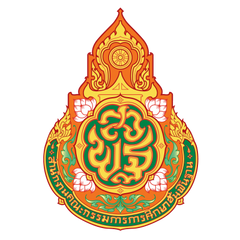 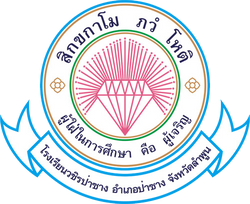 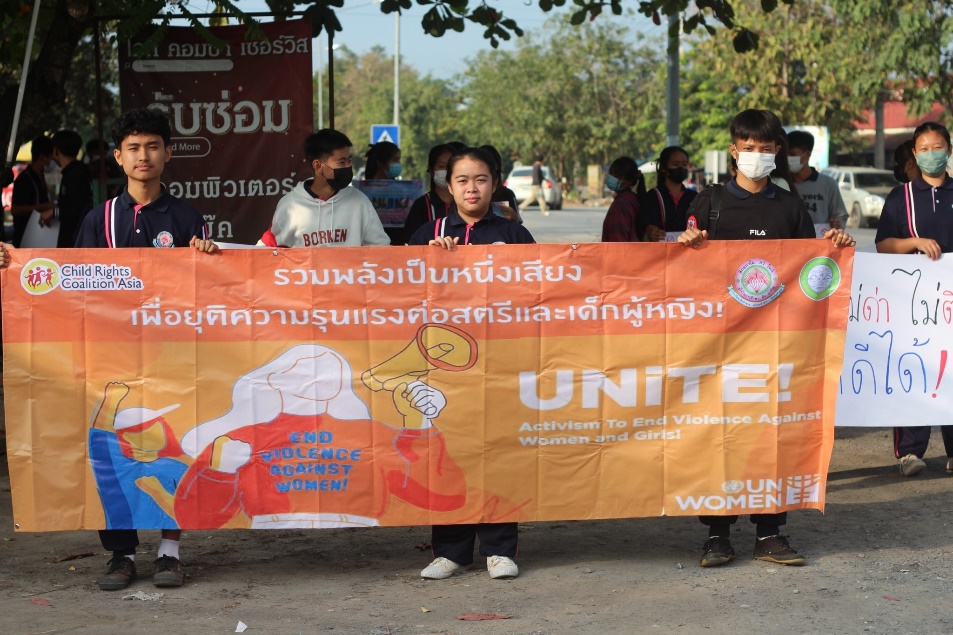 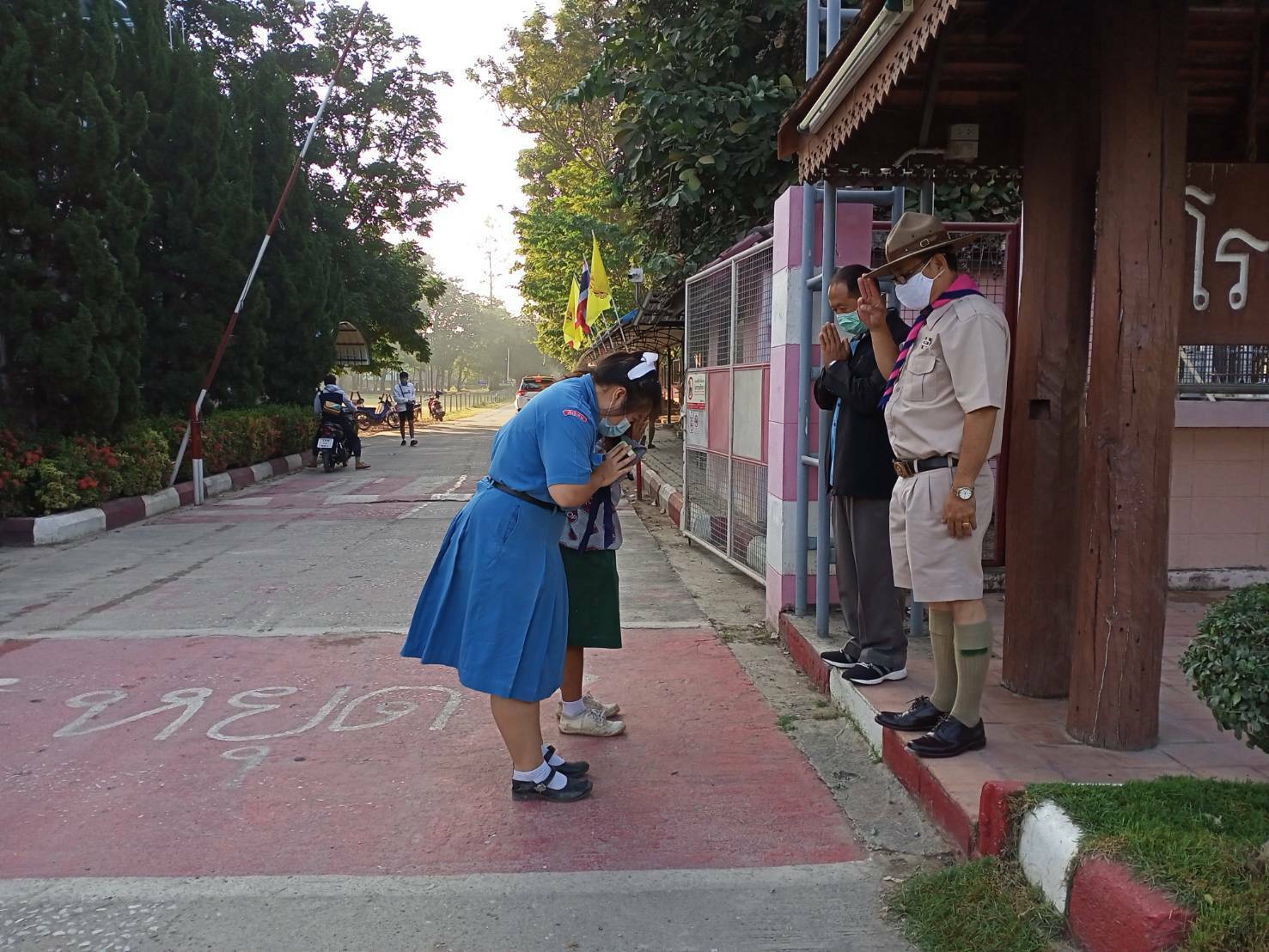 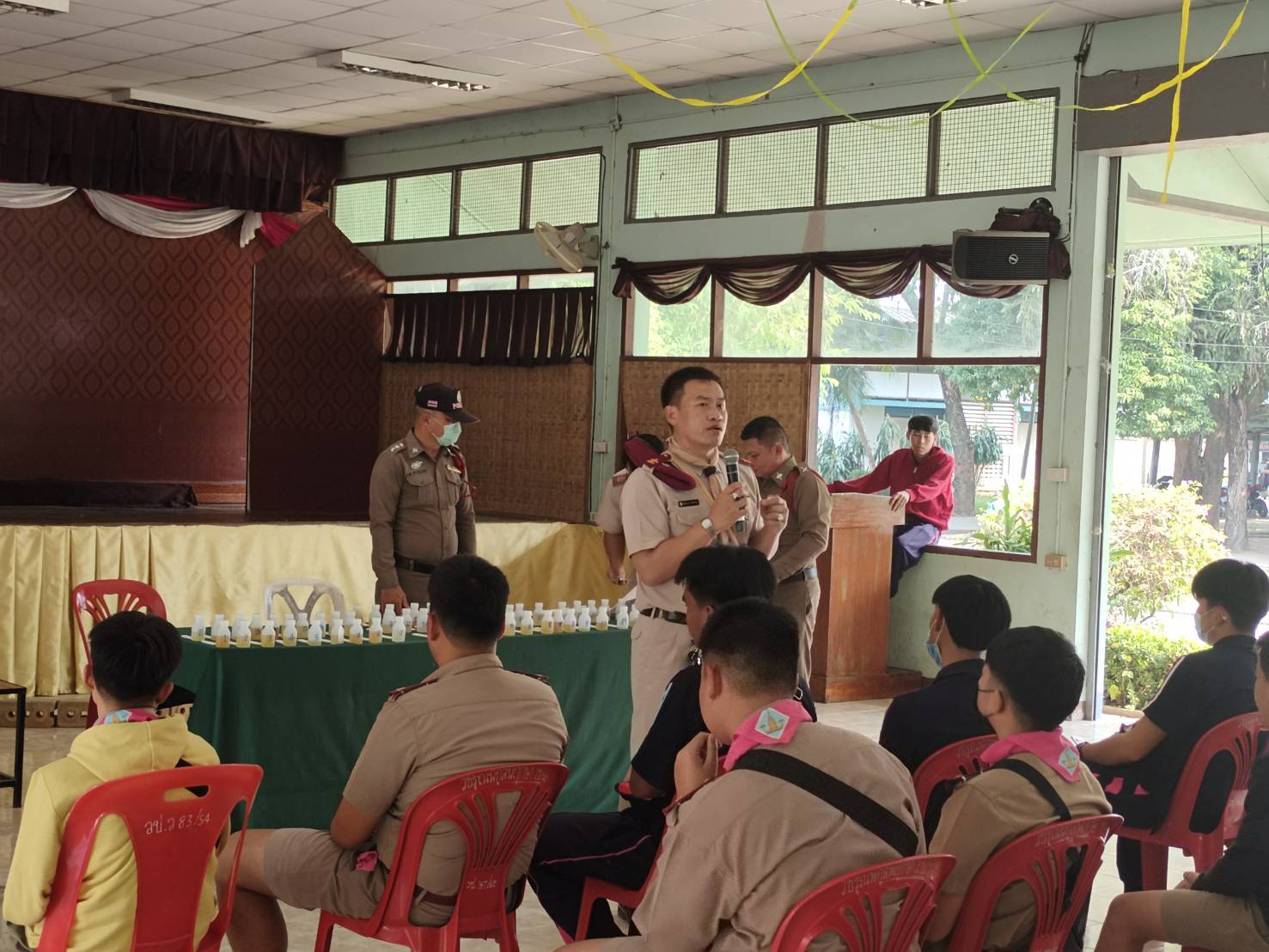 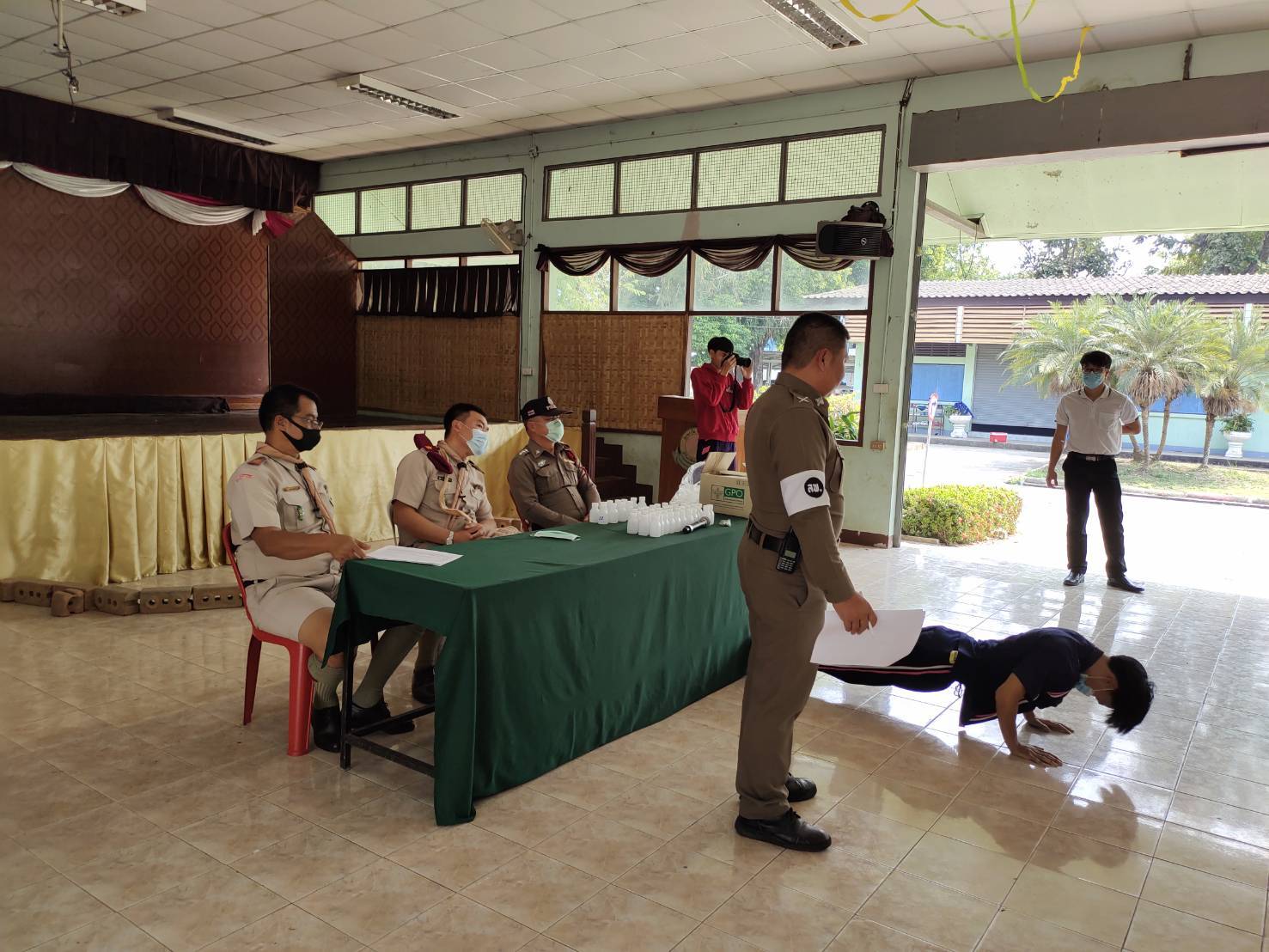 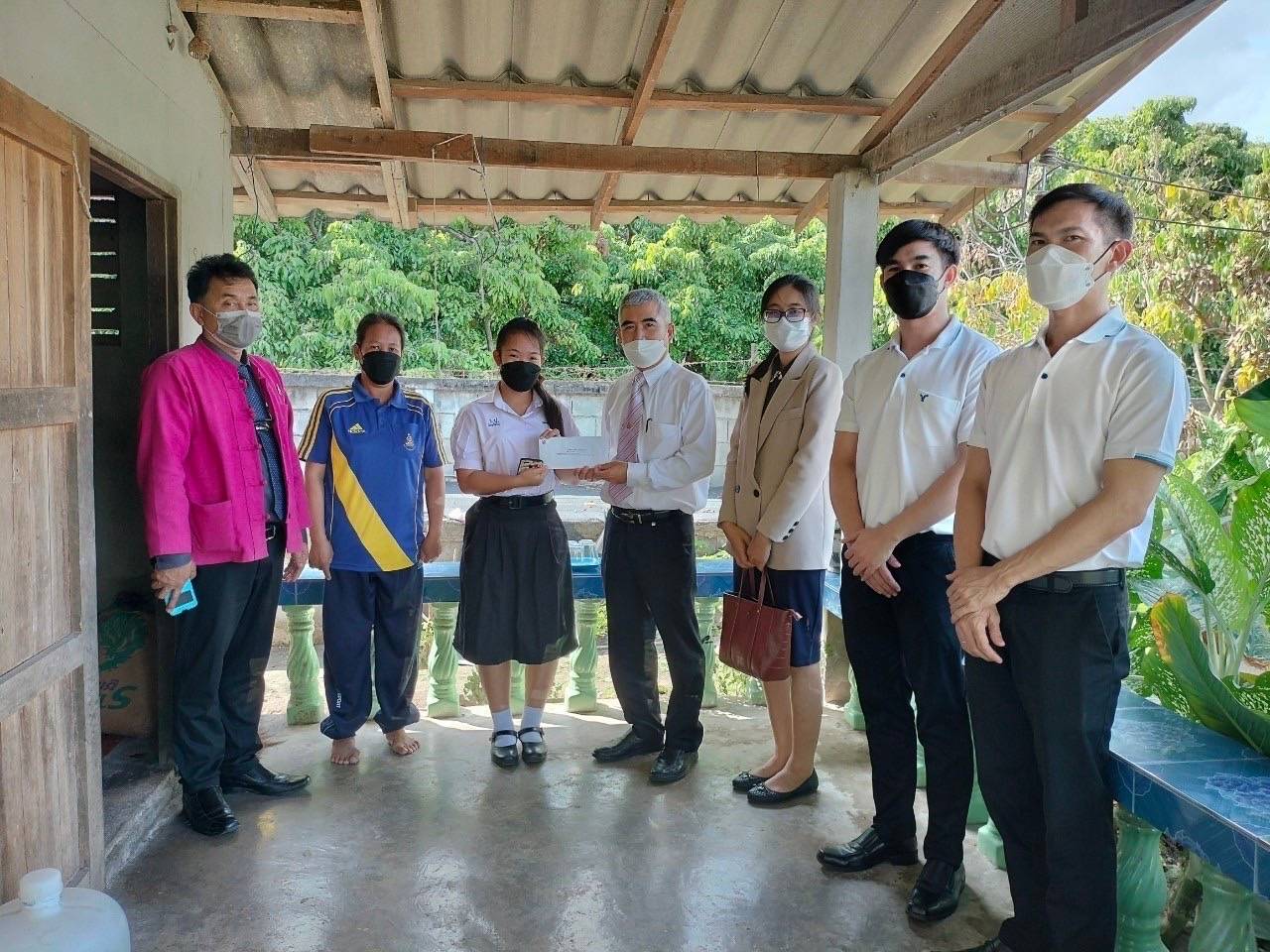 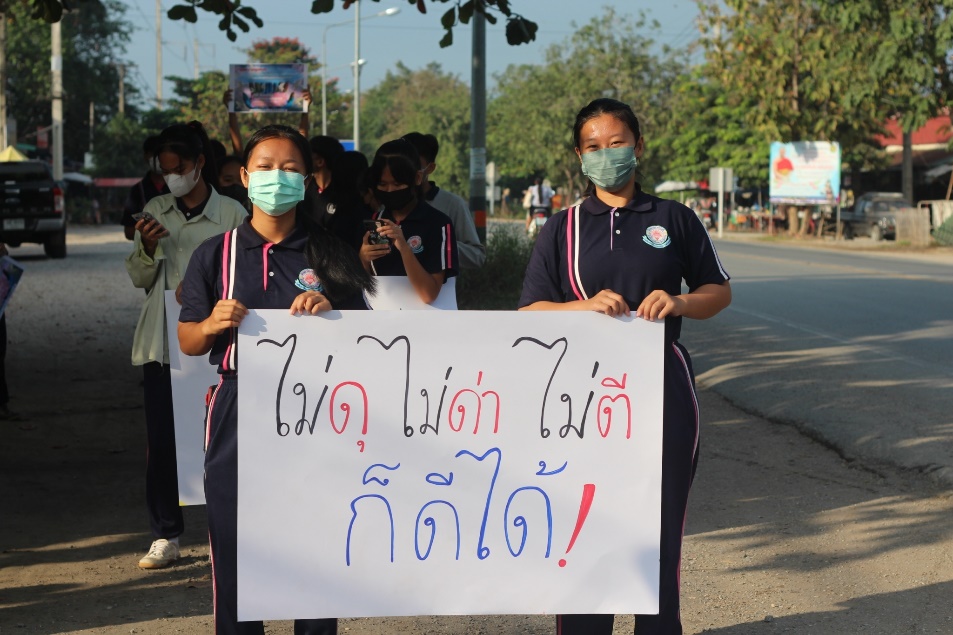 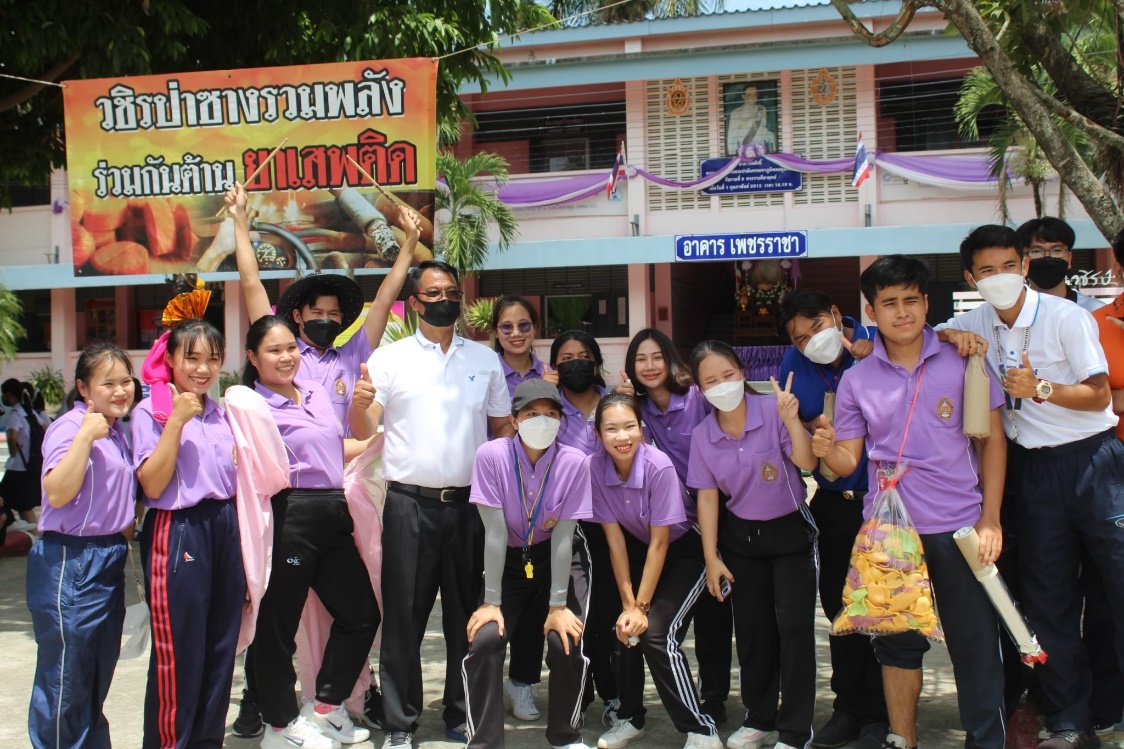 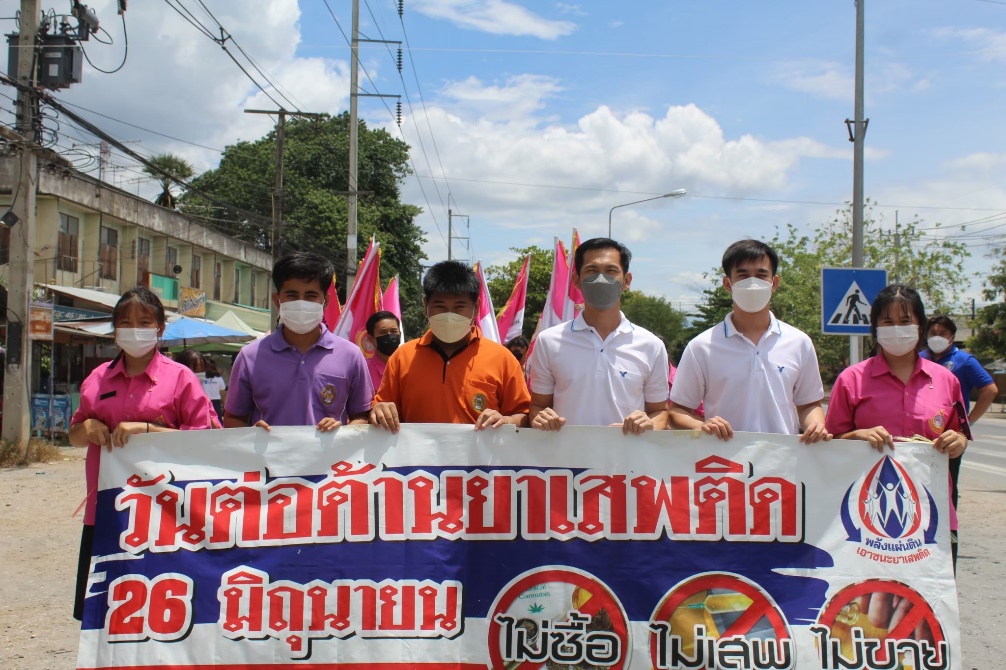 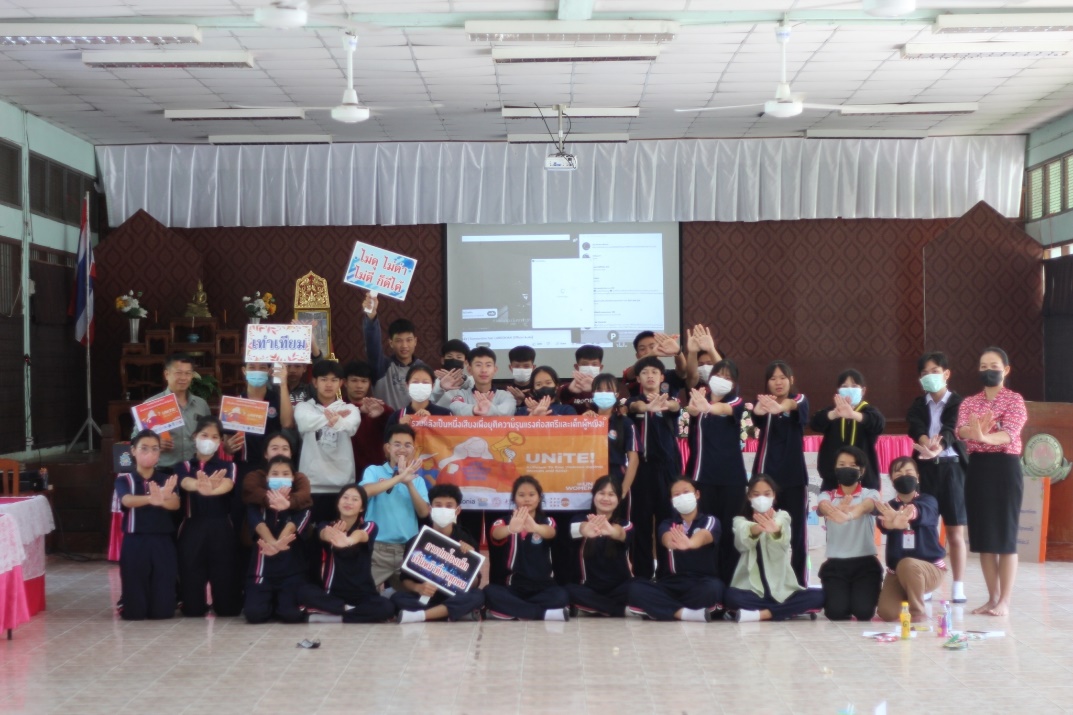 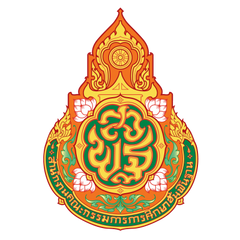 1.3 ภัยจากปัญหาโรคระบาด
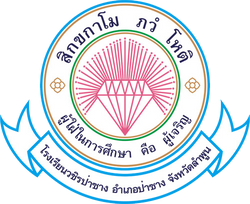 โรงเรียนได้มีการดำเนินการป้องกัน ดังนี้

	1.3.1 ดำเนินการตามมาตรการป้องกันการแพร่ระบาดโรคติดเชื้อไวรัสโคโรนา 2019 (COVID-19) 
		และรณรงค์ให้นักเรียนปฏิบัติตามมาตรการ D-M-H-T-T 

	1.3.2 เมื่อมีนักเรียนติดเชื้อเชื้อไวรัสโคโรนา 2019 ดำเนินการตามแผนเผชิญเหตุโรงเรียนวชิรป่าซาง
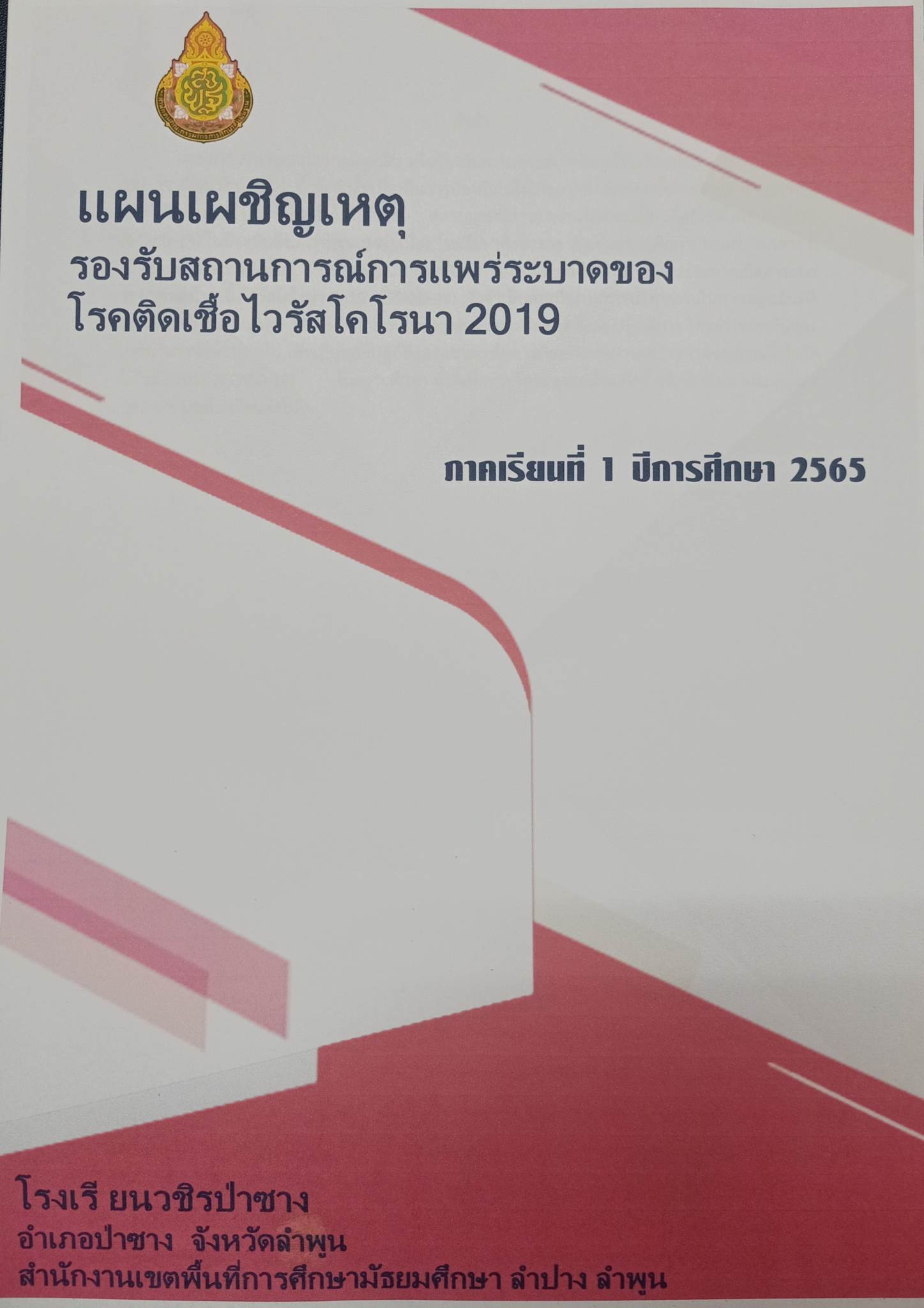 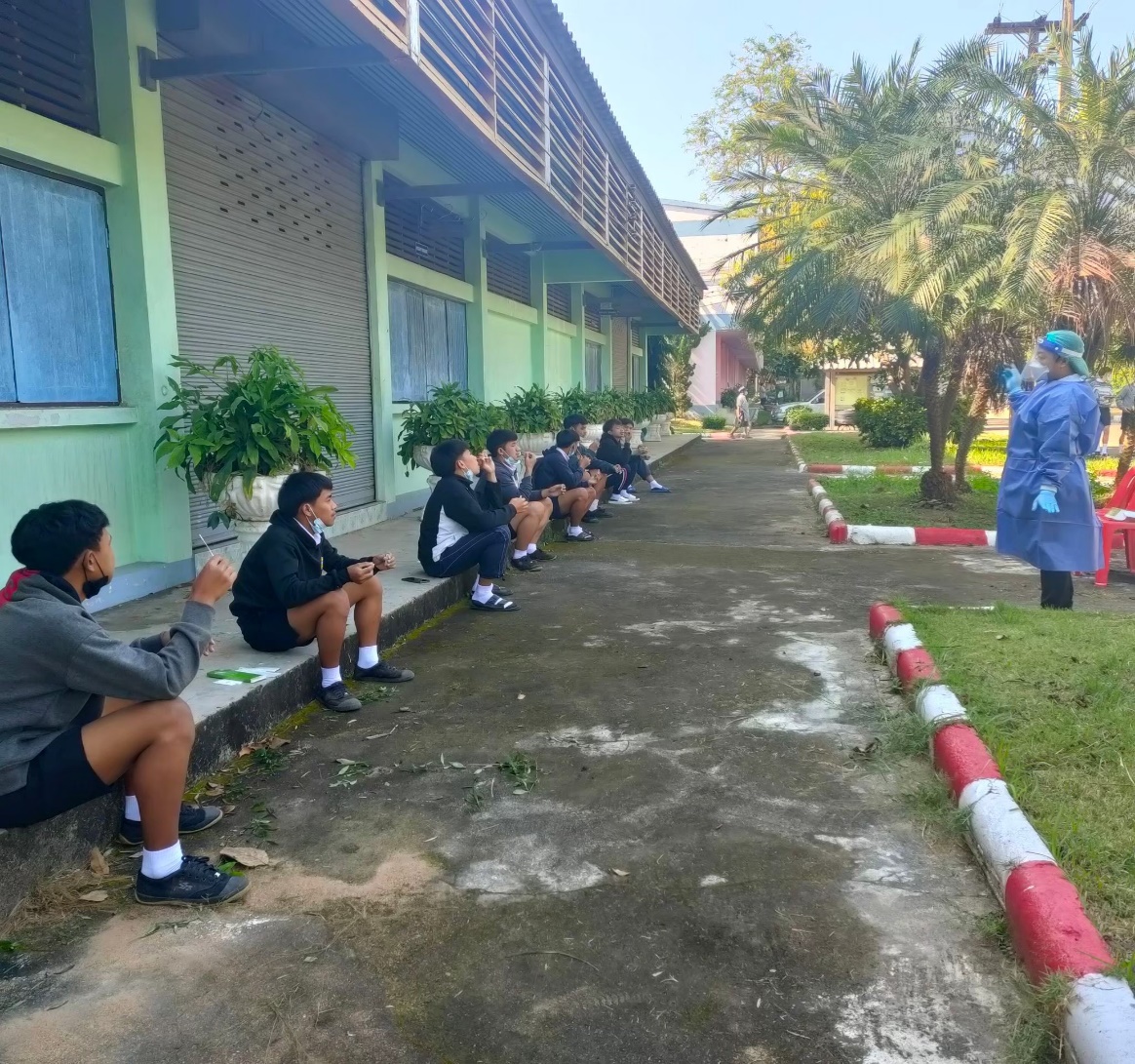 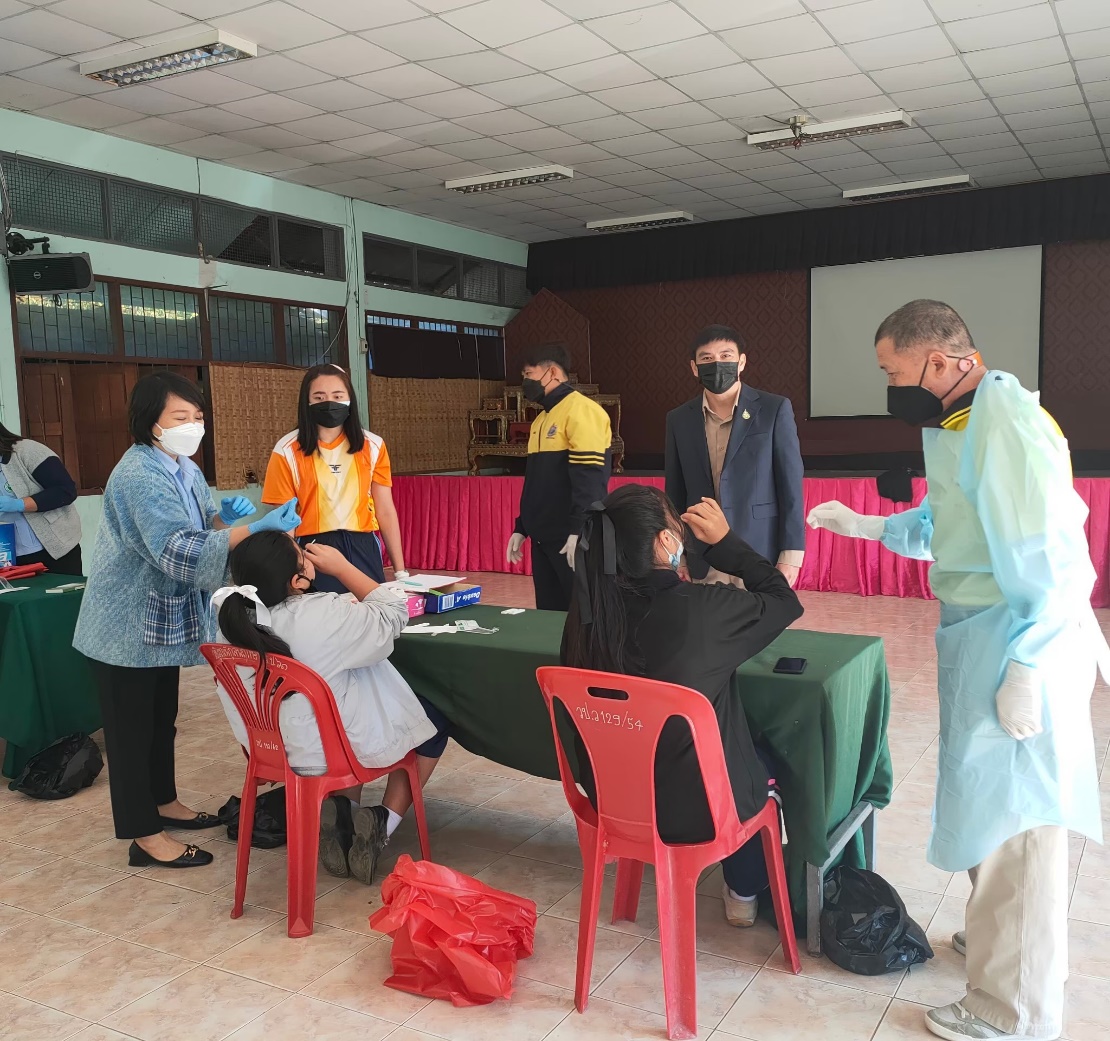 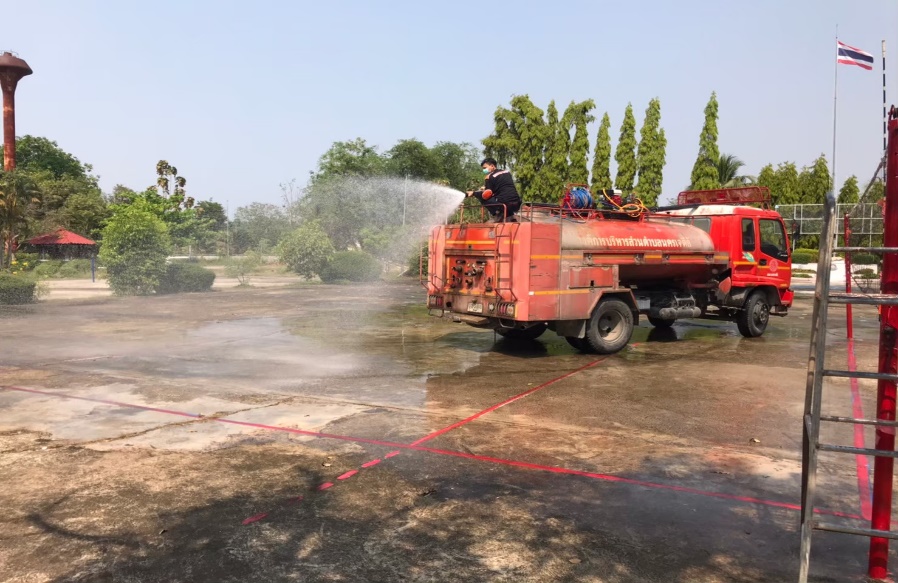 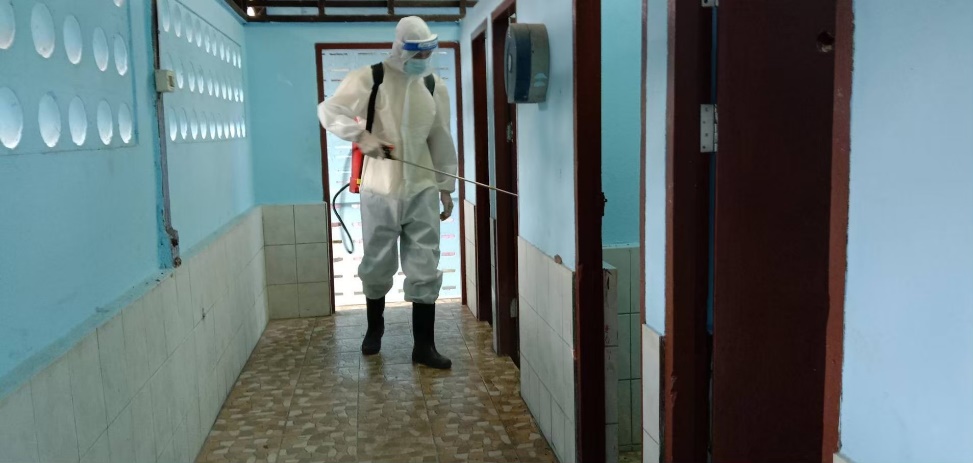 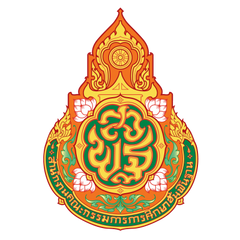 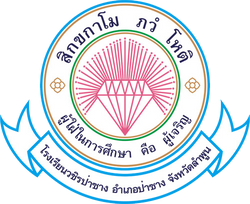 2. การแก้ไขปัญหานักเรียนติด 0 ร มส
2. การแก้ไขปัญหานักเรียนติด 0 ร มส
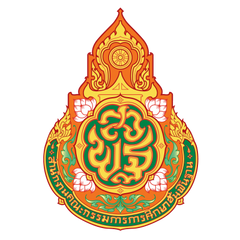 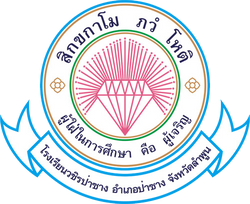 2.1 กำหนดปฏิทินวิชาการปีการศึกษา 2565 แก้ไขผลการเรียน 0 , ร , มส , มผ
2.2 จัดกิจกรรม “ตลาดนัด 0 , ร , มส , มผ”
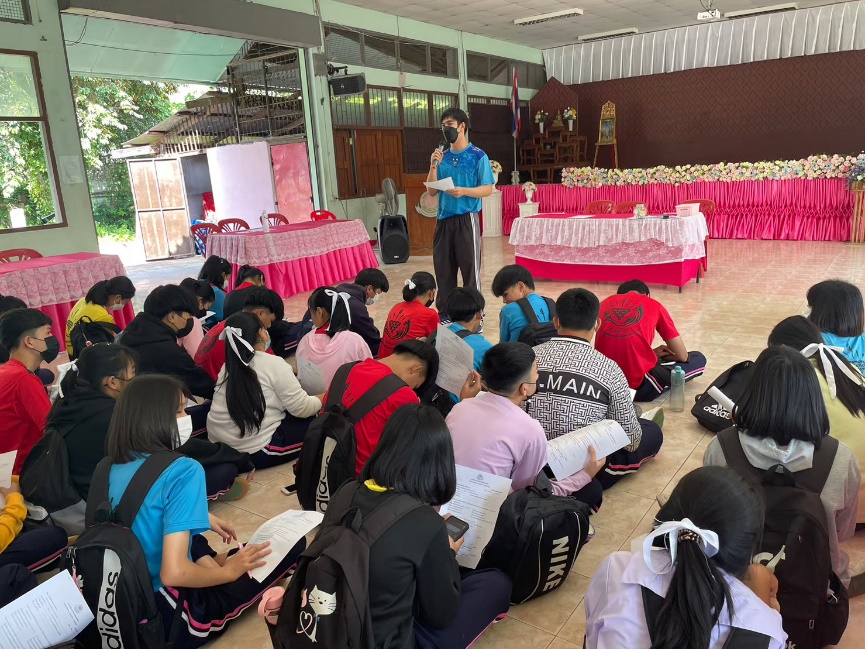 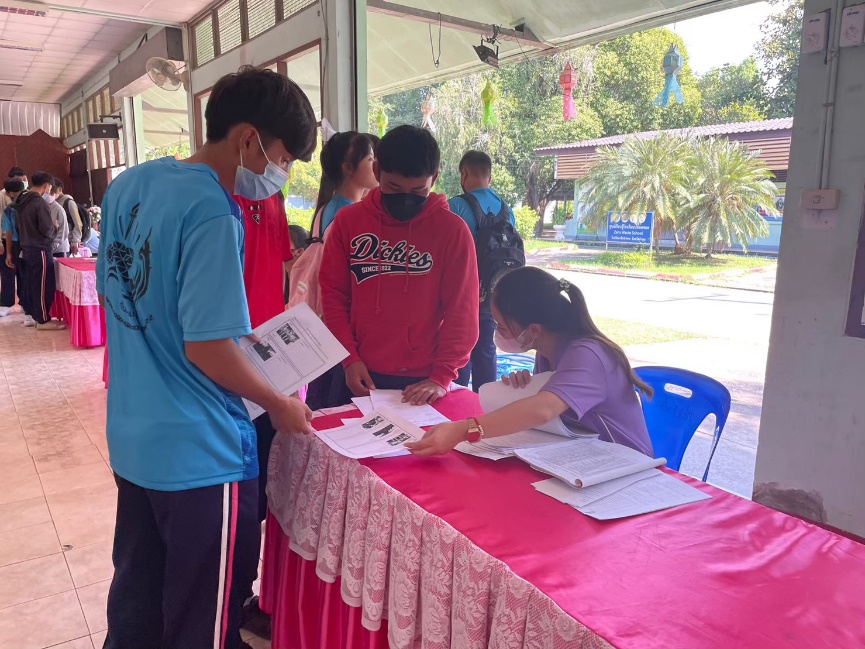 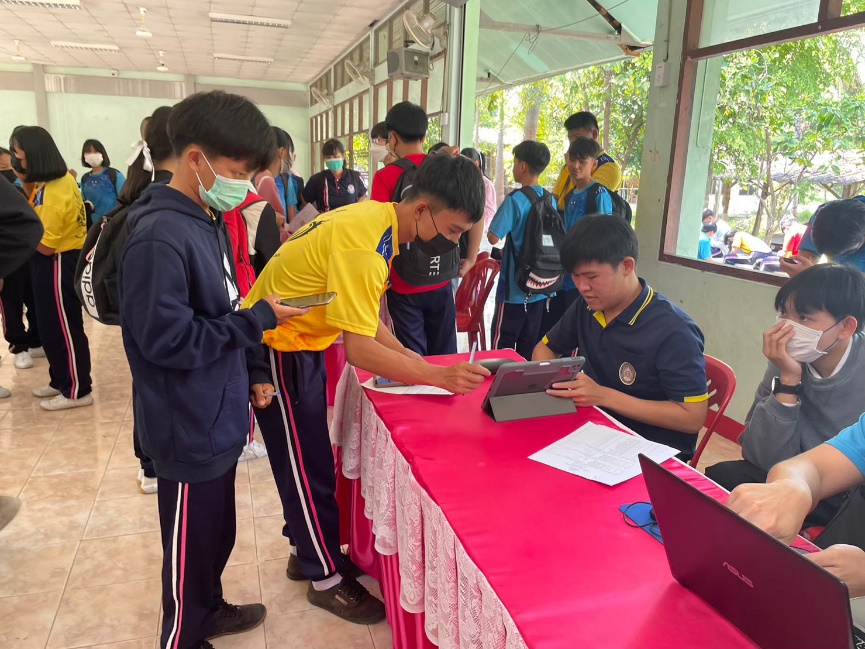 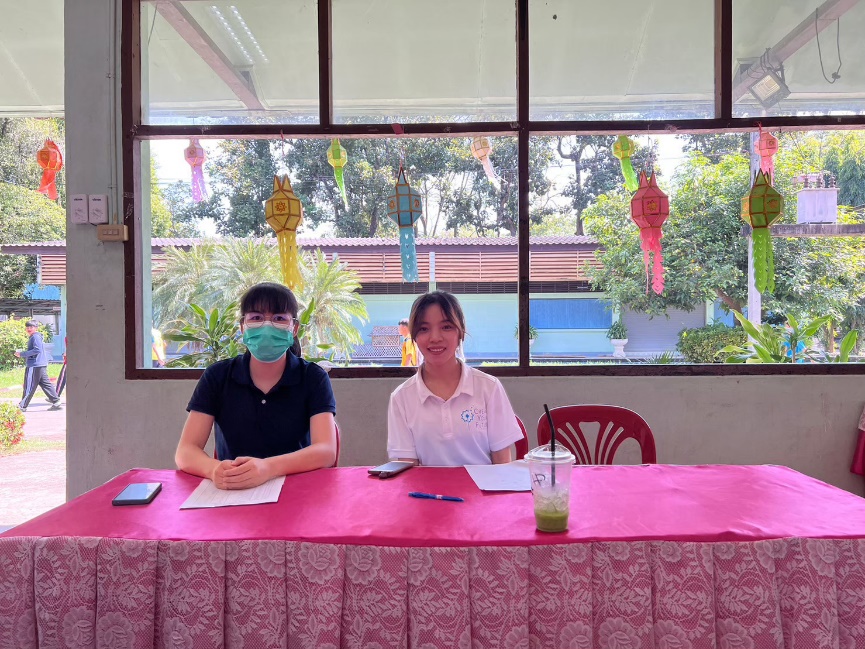 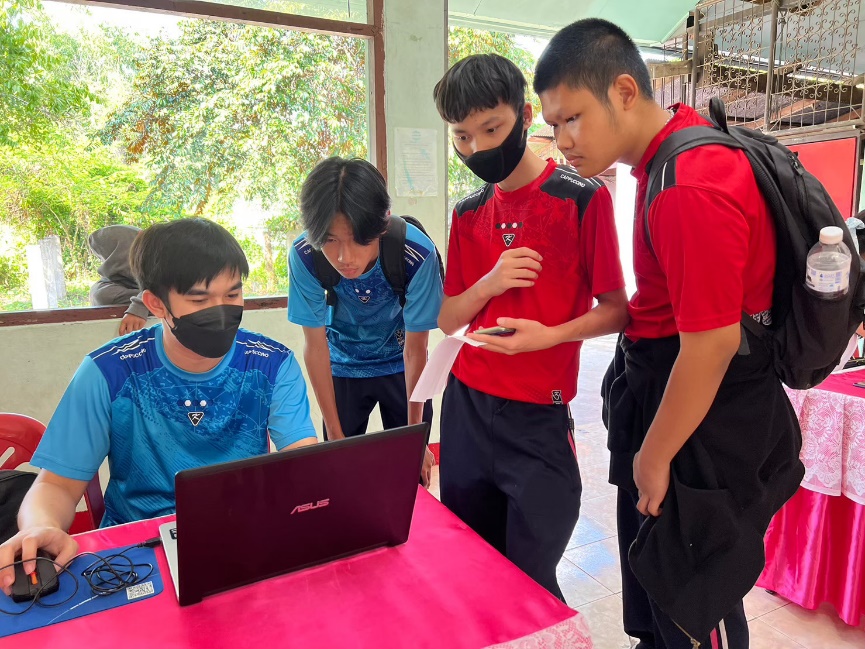 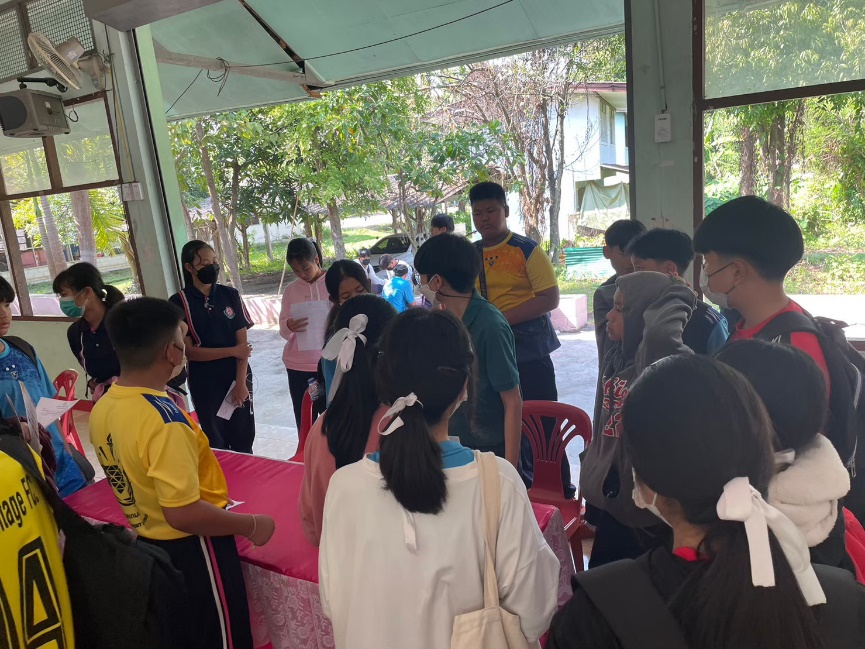 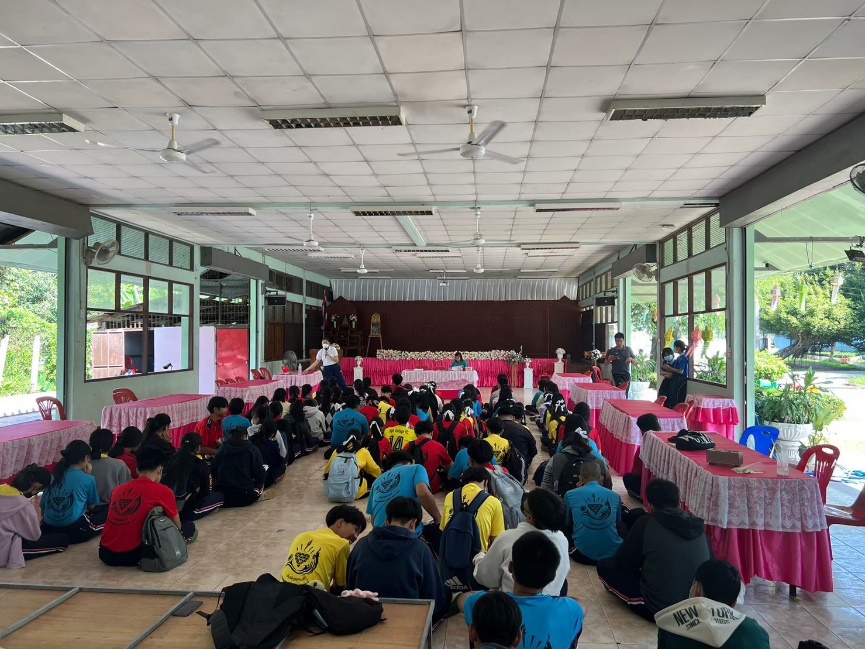 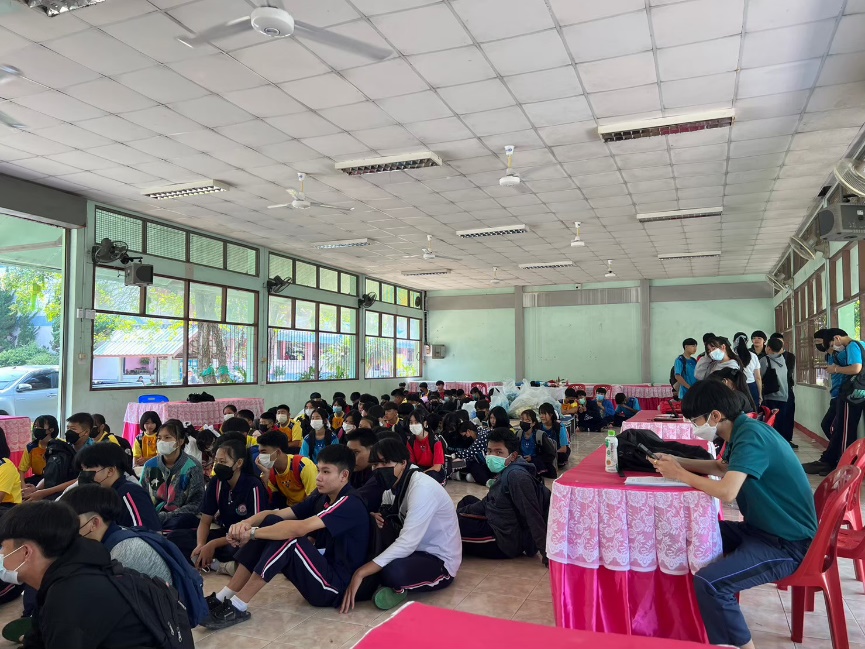 ภาพบรรยากาศการจัดกิจกรรมตลาดนัด 0 ร มส มผ
2. การแก้ไขปัญหานักเรียนติด 0 ร มส
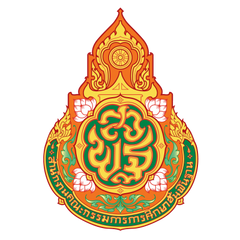 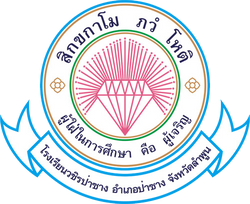 2.3 ครูดำเนินการแก้ไขผลการเรียนโดยมีวิธีการ ดังนี้
2.3.1 พิจารณากลุ่มนักเรียนพิเศษเรียนร่วม และนักเรียนกลุ่มปกติ  
2.3.2 ใช้กิจกรรมเพื่อนช่วยเพื่อน ให้นักเรียนจับกลุ่มโดยคละนักเรียนกลุ่มเก่ง ปานกลาง อ่อน 
        และทำข้อสอบที่ออกตามตัวชี้วัด หากไม่ผ่านเกณฑ์ที่กำหนด มอบหมายให้สรุปความคิดรวบยอด 
        (Mild mapping)
2.3.3 สรุปบทเรียน สร้างแบบทดสอบพร้อมเฉลย
2.3.4 มอบหมายใบกิจกรรม แบบทดสอบ แบบฝึกหัดประจำหน่วย
2.3.5 ตรวจสอบใบกิจกรรมที่นักเรียนไม่ได้ทำและมอบหมายให้นักเรียนทำและนำมาส่ง
2.3.6 รวมกลุ่มนักเรียนที่มีผลการเรียนไม่ผ่าน และมอบหมายงานเป็นกลุ่ม
2.3.7 มอบหมายงานชิ้นสำคัญให้นักเรียน
2.3.8 สรุปความรู้โดยจัดทำเป็น power point หรือ ทำสมุดเล่มเล็ก
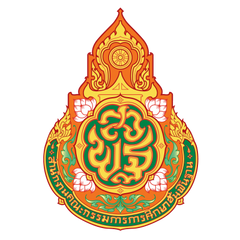 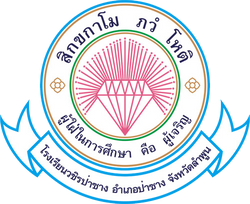 3. ผลการขับเคลื่อนการพัฒนาคุณภาพการศึกษาของโรงเรียนผ่านข้อตกลงในการพัฒนางาน PA
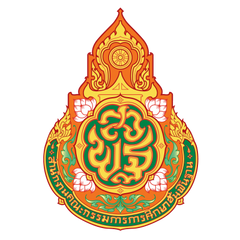 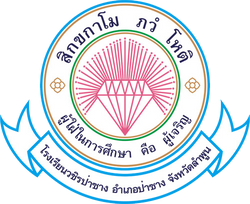 ผลการขับเคลื่อนพัฒนาคุณภาพการศึกษาของโรงเรียนผ่านข้อตกลงในการพัฒนางาน PA
ผลการขับเคลื่อนพัฒนาคุณภาพการศึกษาของโรงเรียนวชิรป่าซางผ่านข้อตกลงในการพัฒนางาน PA 
ในการที่จะพัฒนาโรงเรียน ไปสู่เป้าหมายที่ตั้งไว้ ถือเป็นข้อตกลงในการพัฒนางานหรือสัญญาในปีการศึกษาถัดไปเพื่อพัฒนางานของตนเองและโรงเรียน การพัฒนานั้นไม่เน้นเฉพาะผลสัมฤทธิ์ทางการเรียนของนักเรียนเท่านั้น แต่เป็นผลลัพธ์ของการเรียนรู้ เช่น ด้านอารมณ์ สังคม จิตใจ ของผู้เรียนควบคู่ไปด้วย ซึ่งทางโรงเรียนจะเน้นที่การพัฒนาศักยภาพการจัดการเรียนการสอนจริงในห้องเรียน และผลลัพธ์การเรียนรู้ผู้เรียนเป็นสำคัญ
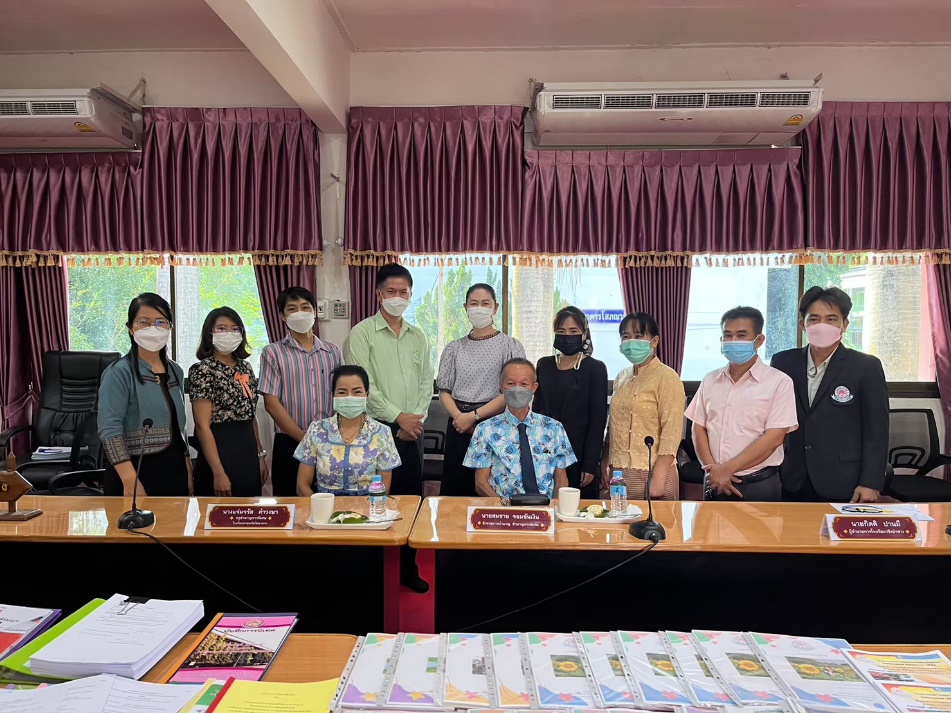 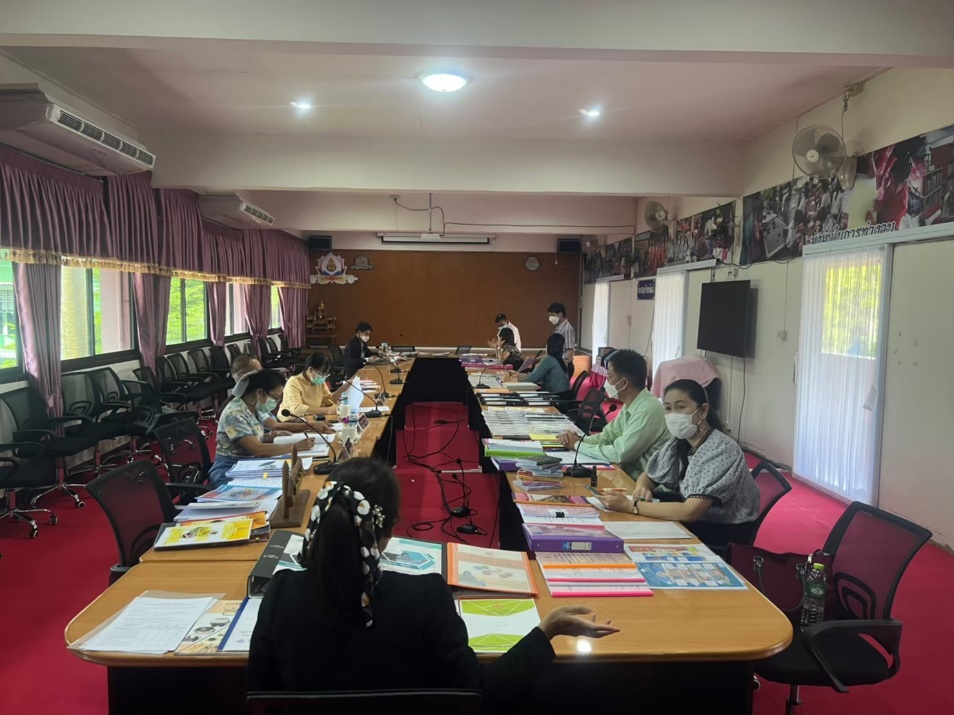 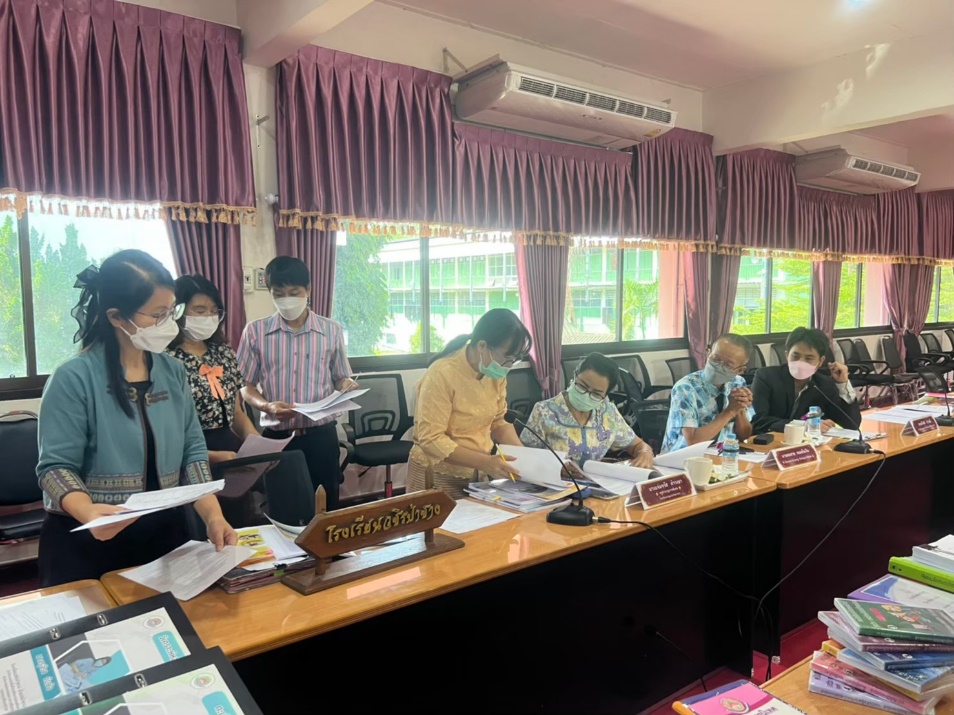 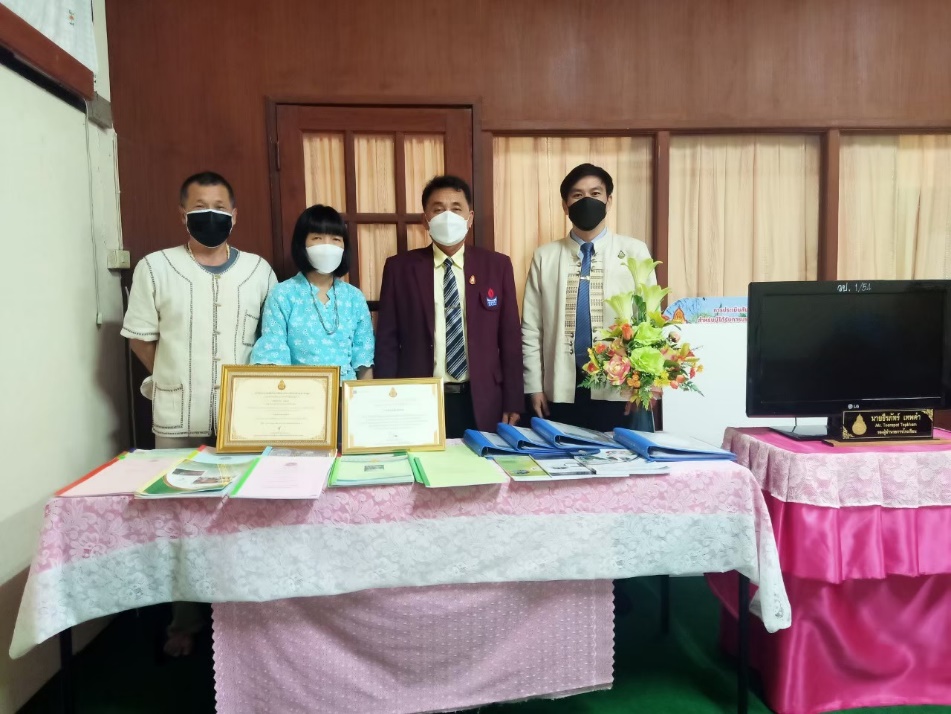 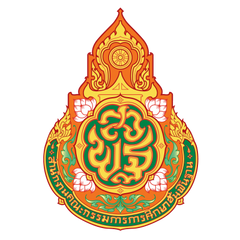 ผลการขับเคลื่อนพัฒนาคุณภาพการศึกษาของโรงเรียนวชิรป่าซางผ่านข้อตกลง
ในการพัฒนางาน PA ในปีที่ผ่านมามีผล ดังนี้
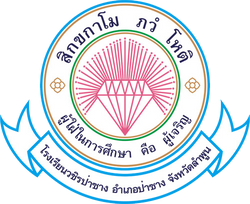 1. ผู้เรียนมีผลการเรียนอยู่ในระดับดีขึ้นไป เฉลี่ยร้อยละ 70 
	2. ผู้เรียนมีผลประเมินคุณลักษณะอันพึงประสงค์ อยู่ในระดับดีขึ้นไป เฉลี่ยร้อยละ 90 
	3. ผู้เรียนมีผลประเมินความสามารถ อ่าน คิด วิเคราะห์ เขียนสื่อความจากเรื่องที่เรียนรู้ อยู่ในระดับดีขึ้นไป 	   เฉลี่ยร้อยละ 90 
	4. ผู้เรียนมีผลการประเมินสมรรถนะสำคัญของผู้เรียน อยู่ในระดับดีขึ้นไป เฉลี่ยร้อยละ 80
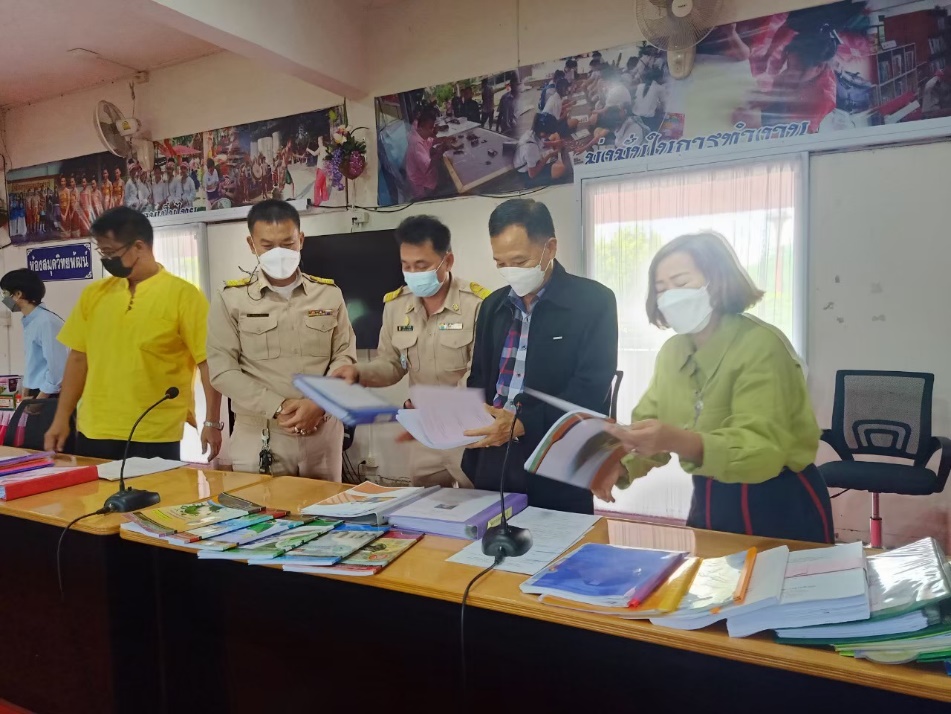 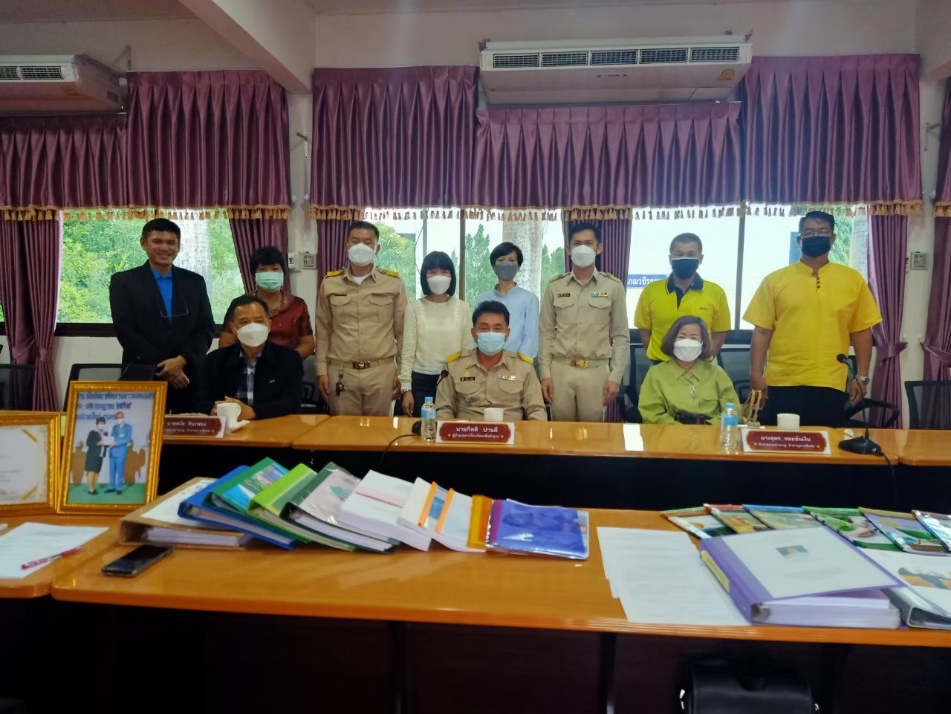 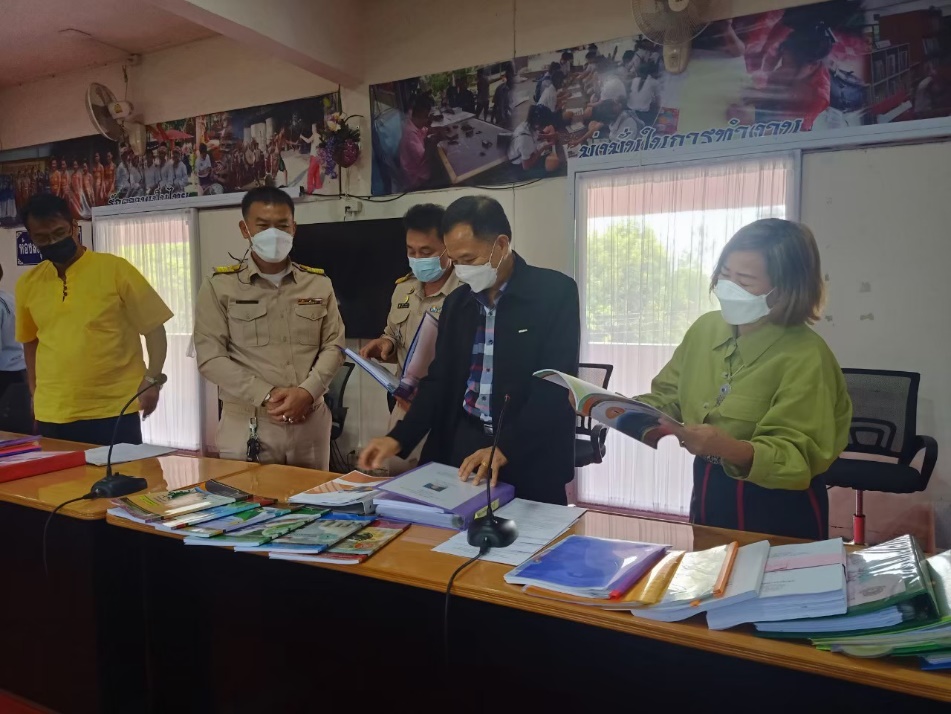 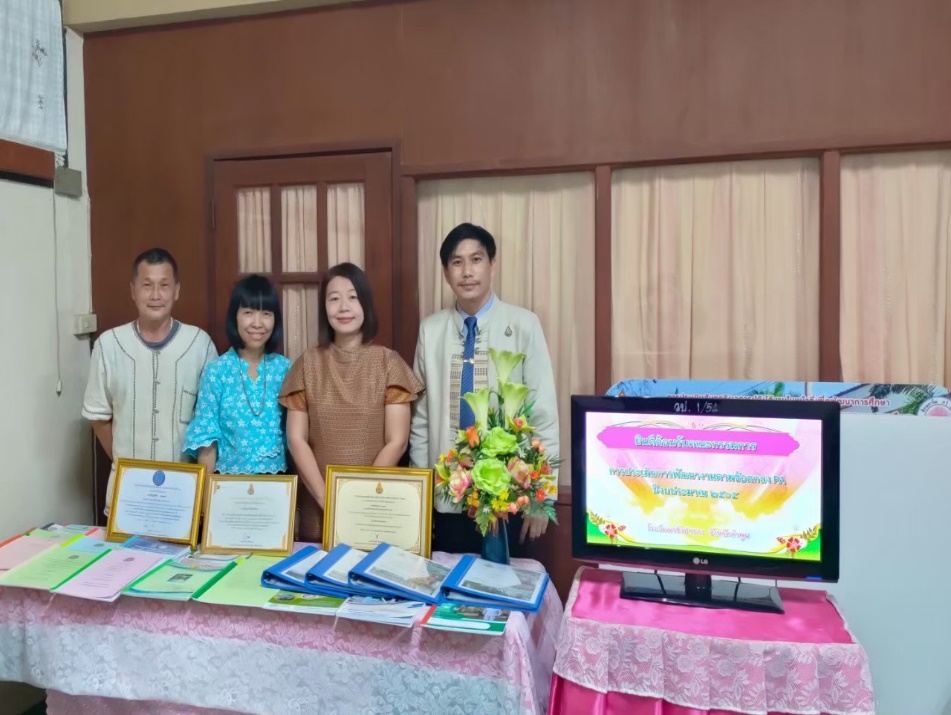